Learning Intention – To multiply using known facts
Multiplying using known facts
When we are multiplying with larger numbers, we can break these numbers down to help solve them mentally, without the need for a written method.
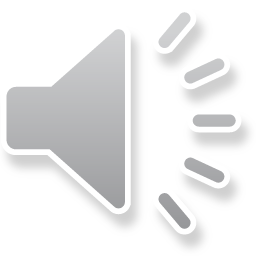 Lets have a look at these questions
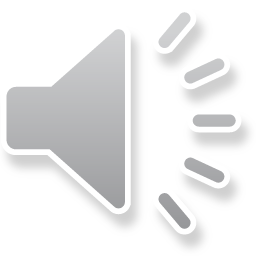 4 x 60

I know 60 is 6 x 10 so what I can do first is 4 x 6 = 24.
Then I can multiply this by 10 (like you have practiced this week) 24 x 10 = 240

So 4 x 60 = 240
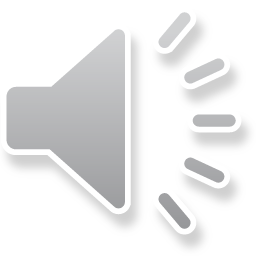 2) 5 x 300

I know 300 is 3 x 100 so what I can do first is 5 x 3 = 15.
Then I can multiply this by 100 (like you have practiced this week) 15 x 100 = 1500

So 5 x 300 = 1500
3) 6 x 500

I know 500 is 5 x 100 so what I can do first is 6 x 5 = 30.
Then I can multiply this by 100 (like you have practiced this week) 30 x 100 = 3000

So 6 x 500 = 3000
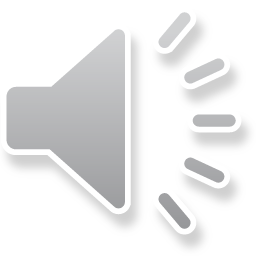 Today’s task
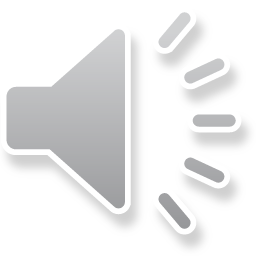 I would like you to try and solve the problems on your worksheet, using the method we have just practiced today.

You would set the questions out like this:
6 x 500 = 
6 x 5 = 30
30 x 100 = 3000